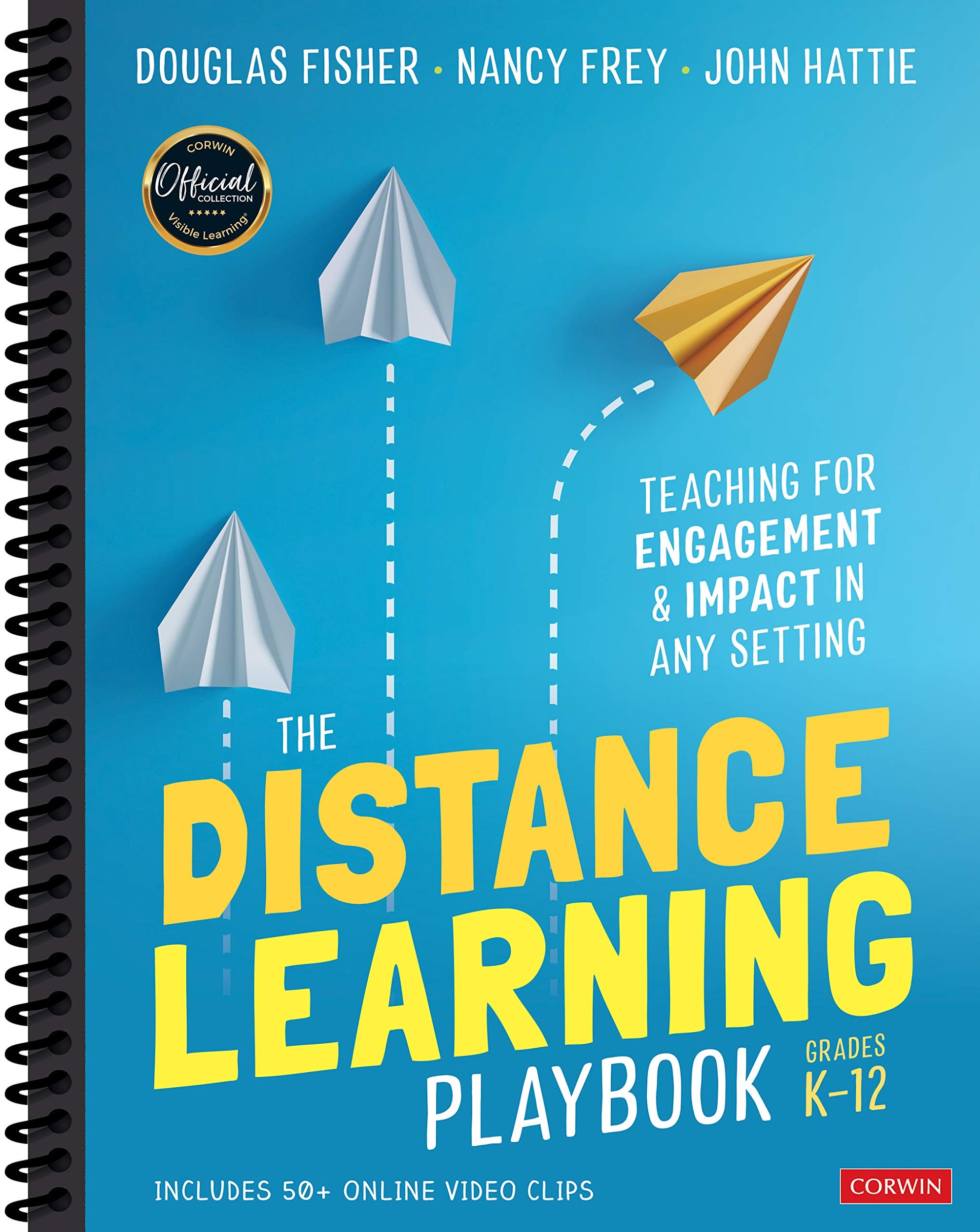 Module 1
Take Care 
of Yourself
WELCOME
Session norms
Mute yourself 
Turn off camera in general session
Use chat box
Listen with an open mind
Engage in collaborative discussion
2
[Speaker Notes: I will monitor the chat box and manage the breakout rooms.]
SERIES DETAILS
Playbook - not handbook
Play organization considered by teacher leaders
Consider the reset - what we have learned so far and when we can rest our practice 
Pause between sessions is to do “homework”
Each session ends with a feedback form which must be completed for contact hours
3
[Speaker Notes: A playbook is a set, not a series, of actions to take in response to the current situation. Our teacher leaders have considered what we did in the spring, how we have started this school year, and what we can do to continue to improve. Our study of the plays is influenced by a belief that many of us will be starting a new semester in late January and can “reset” some of our practices. Please keep this in mind as you study. We have a syllabus to reflect this planning. Also, if you need contact hour documentation, please make sure to complete the feedback form at the end of each session and save your contact hour form.]
morgan.dunton@maine.gov
Contact me for questions about zoom, contact hours, or other “housekeeping” topics
[Speaker Notes: Now I am happy to turn over this session to Patti Forster who will tell you more about herself.]
Hello!
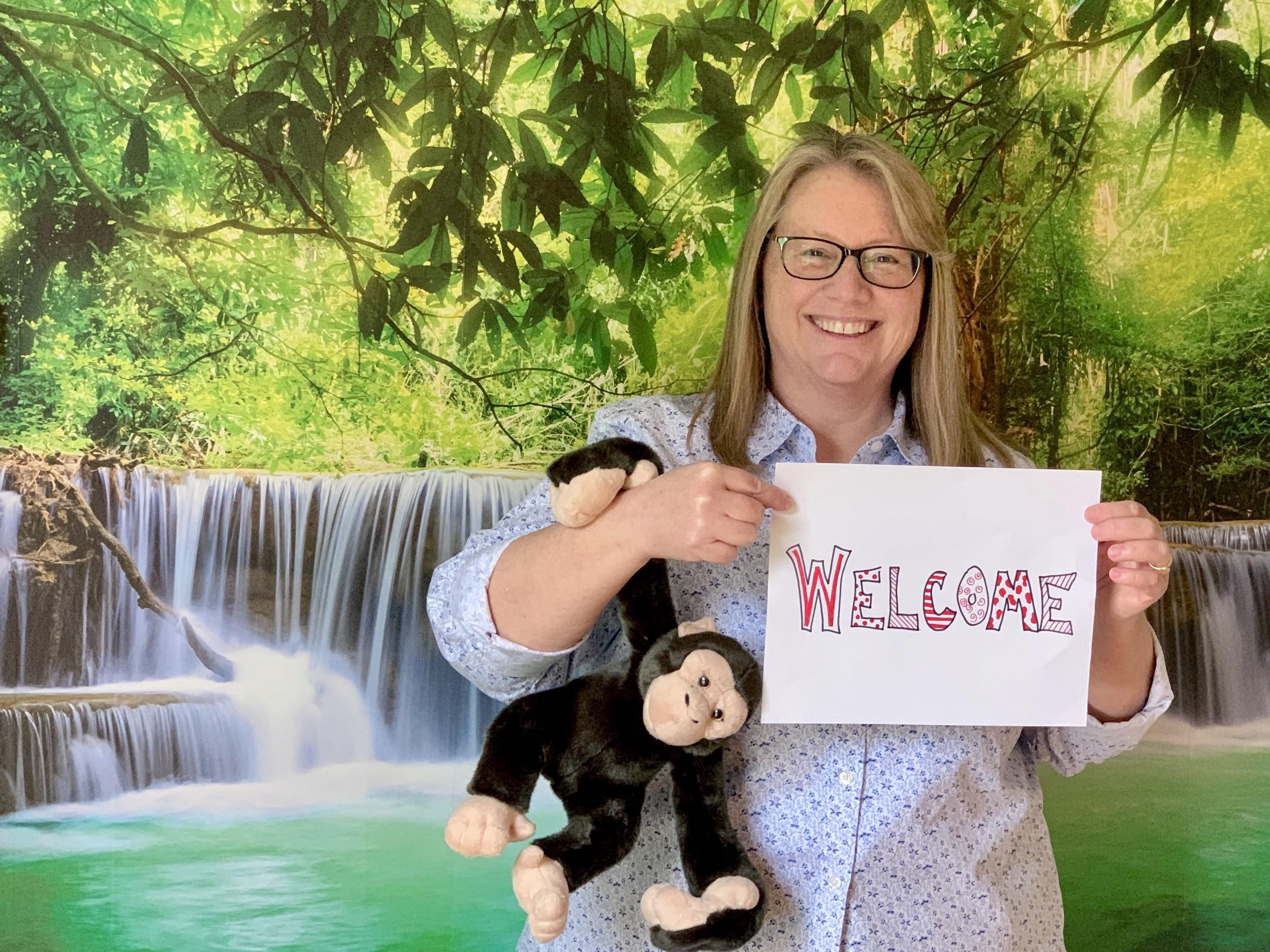 I am Patti Forster
I am here because I believe this year, more than ever, educators must 
take care of themselves.
You can find me at on Twitter @pforster25 
or email patti.forster@fivetowns.net
5
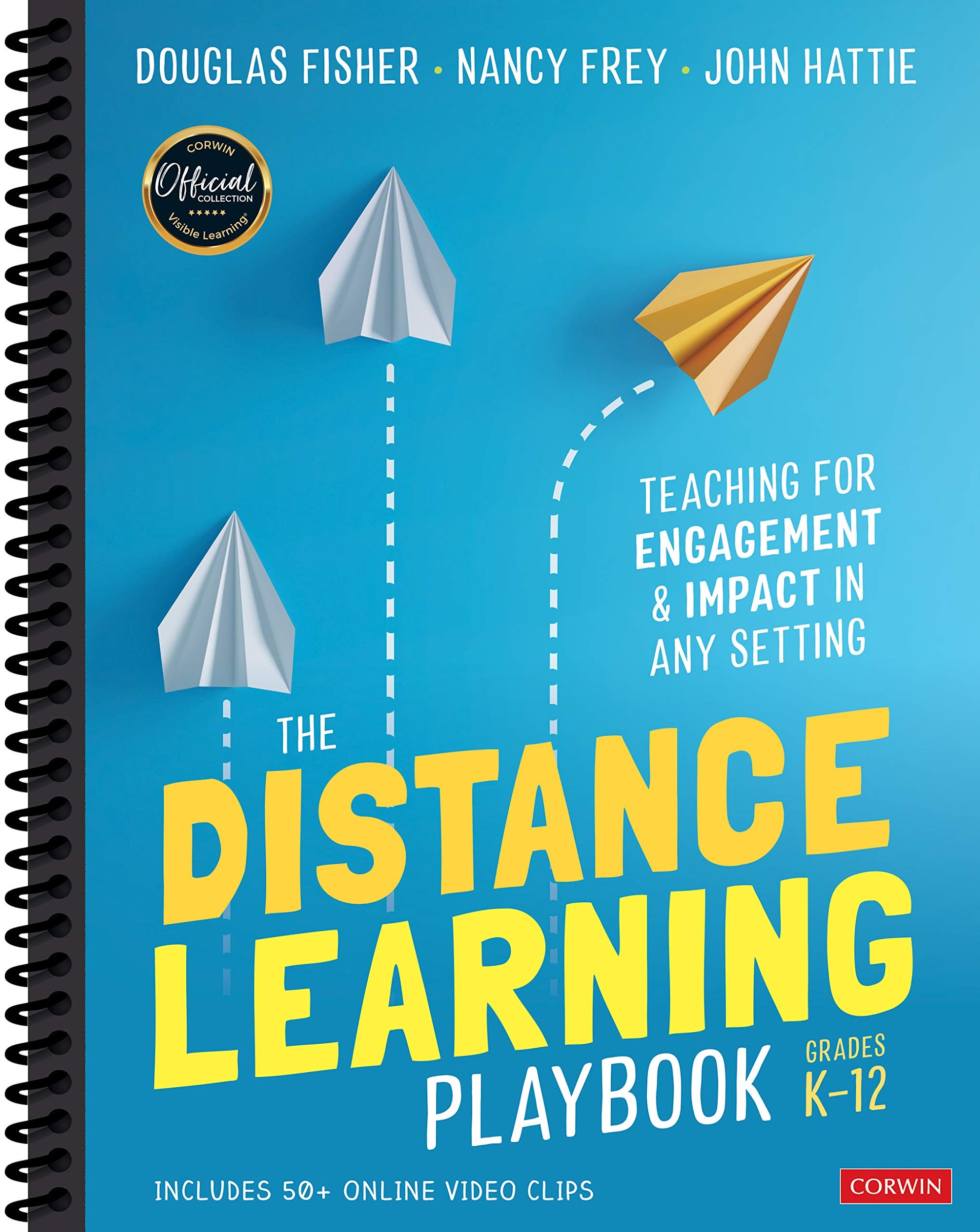 Module 1
Learning Intentions
I am learning about the impact of trauma on educators.
I am learning to take care of myself as I engage with my students.
Webinar Intentions...
Slow Down
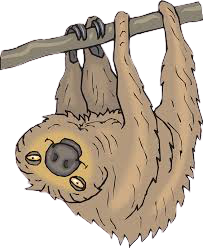 8
Connect
& Support
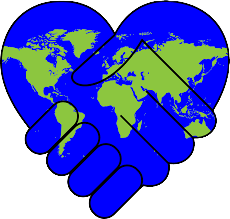 9
Hurry Slowly
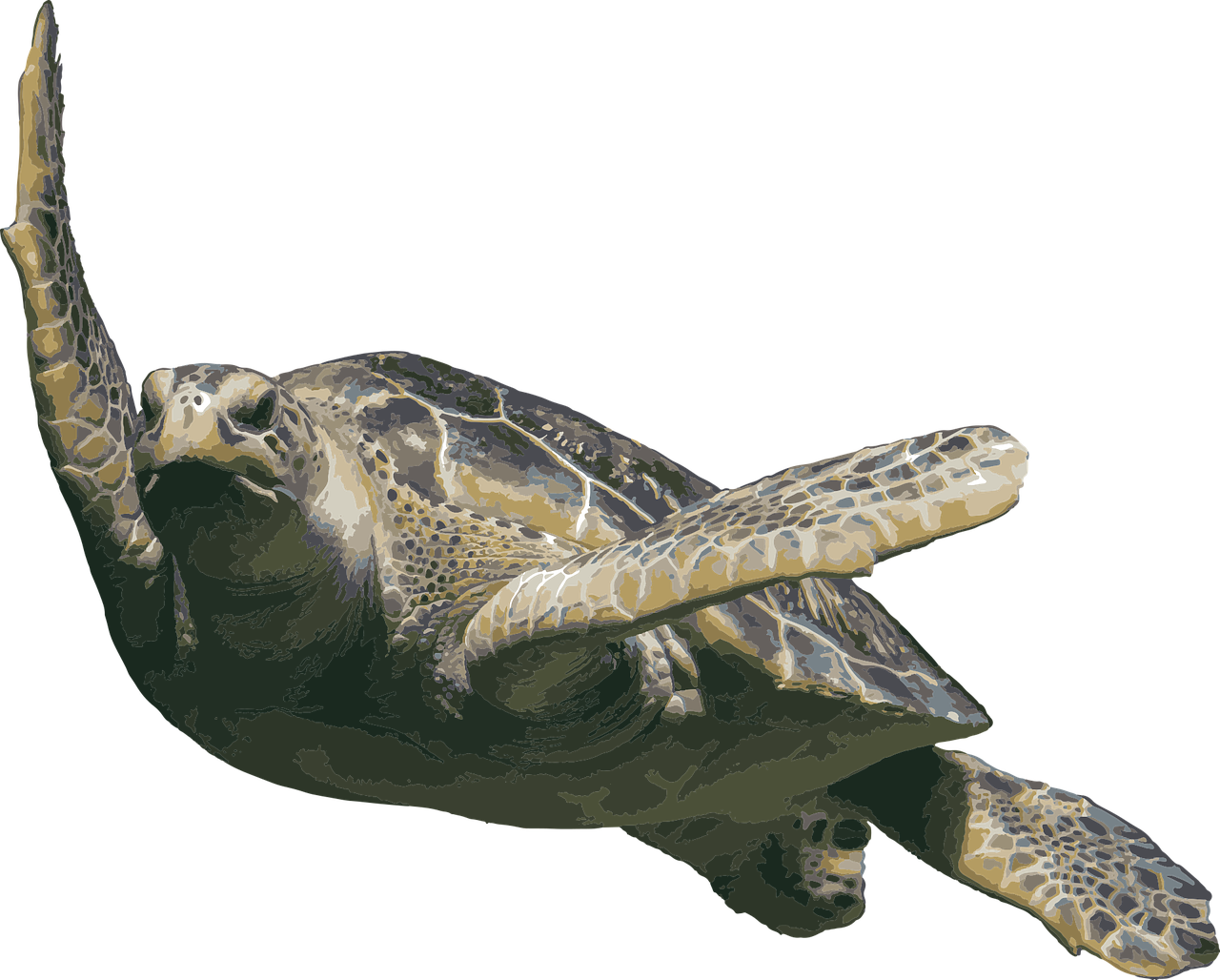 Latin: 
festina lente
10
Recover a rhythm of time that allows you to attend with consciousness and attention.”~Maryanne Wolf 
from Reader, Come Come
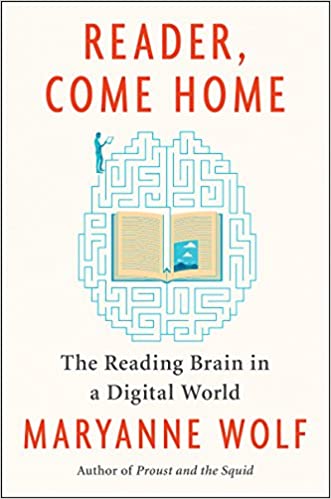 11
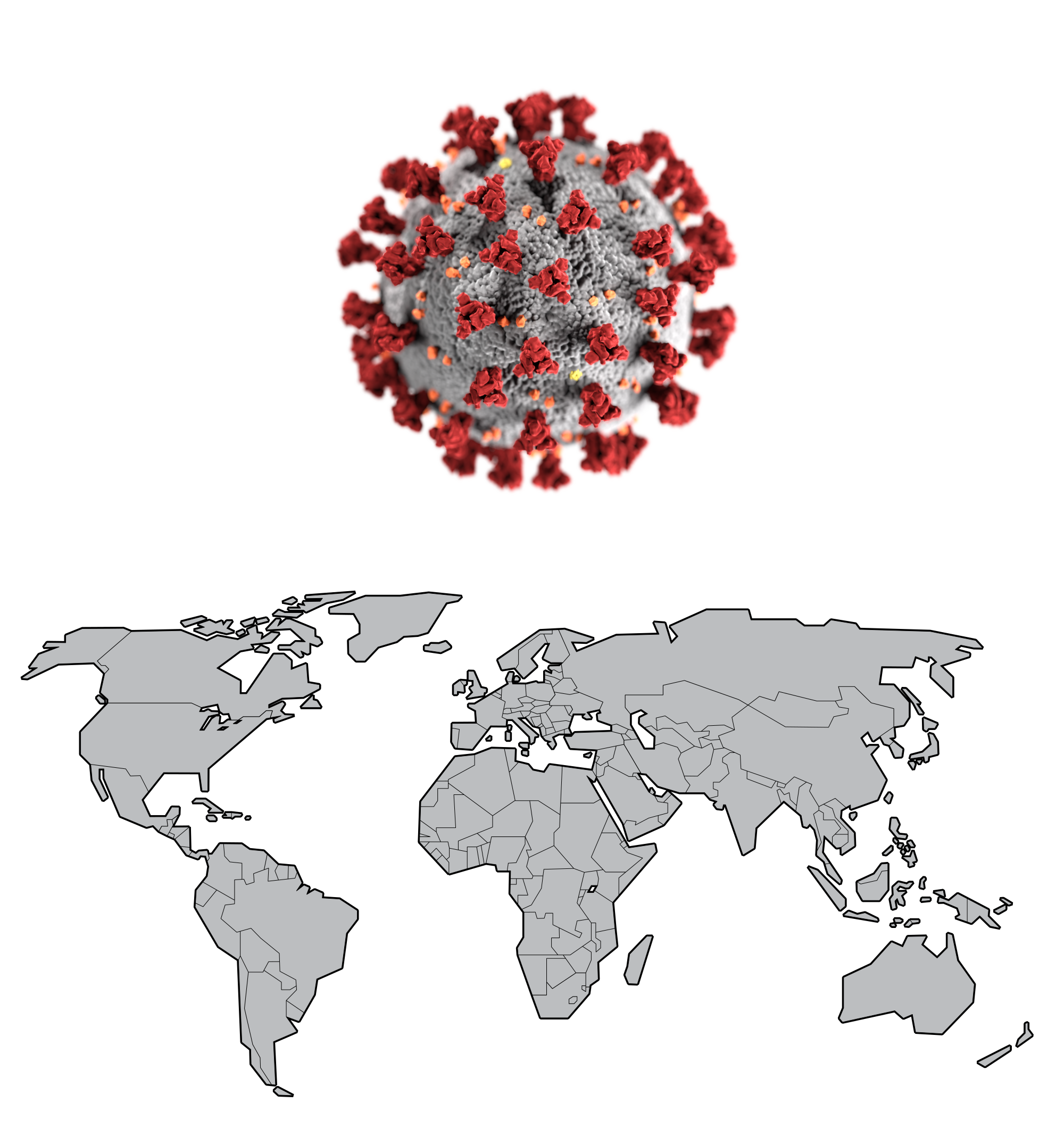 Pandemic Fatigue
We are all exhausted!
12
Pandemic Support 1
Compassion Fatigue
Surge Depletion
Burnout
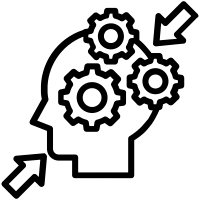 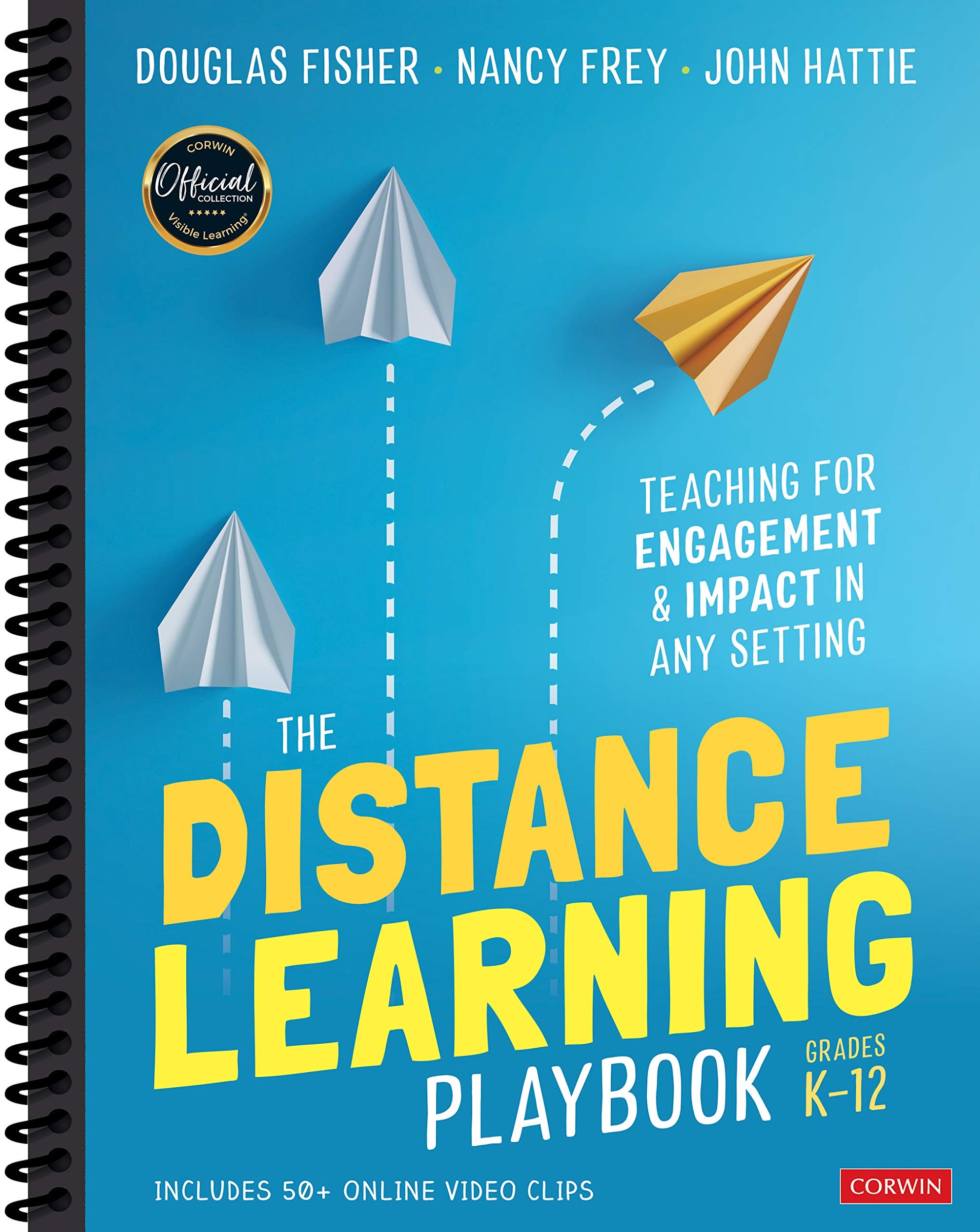 13
Pandemic Support 22
Compassion Fatigue
Surge Depletion
Burnout
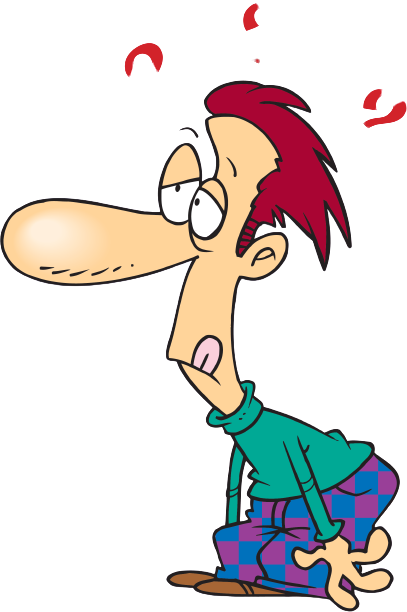 Check out this resource: 
Tackling COVID-19 Fatigue as a Teacher
14
The fundamental trap that causes compassion fatigue is a focus on other people and their needs before focusing on your own self-care needs.”~Terri Bogue, Is It Compassion Fatigue or Burnout?
15
Pandemic Support 3
Compassion Fatigue
Surge Depletion
Burnout
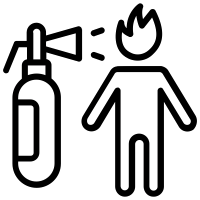 Check out this resource: 
What is Surge Capacity? It Might Explain Why You are Feeling So Depleted
16
Surge capacity is a collection of adaptive systems — mental and physical — that humans draw on for short-term survival in acutely stressful situations, such as natural disasters. But natural disasters occur over a short period, even if recovery is long. Pandemics are different — the disaster itself stretches out indefinitely..~Tara Haelle, Your ‘Surge Capacity’ Is Depleted — It’s Why You Feel Awful
17
Pandemic Support 4
Compassion Fatigue
Surge Depletion
Burnout
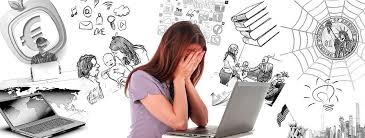 Check out this resource: 
Brené with Emily and Amelia Nagoski on Burnout and How to Complete the Stress Cycle
18
Activity #1
What is your current level of COMPASSION FATIGUE?
I have nothing 
Left to give.
I am plenty in my reserves to help others!
What is your current level of SURGE DEPLETION?
I can barely 
function.
I am ready to run a marathon!
What is your current level of BURNOUT?
I’m done!.
I love my job!
19
“The goal isn’t to live in a state of perpetual balance and peace and calm; the goal is to move through stress to calm, so that you’re ready for the next stressor, and to move from effort to rest and back again.”~Amelia Nagoski, The Key to Avoiding Burnout
20
How do we move through the pandemic, stress, and trauma to calm, rest, and back again?
Supporting Ourselves
21
Personal Support
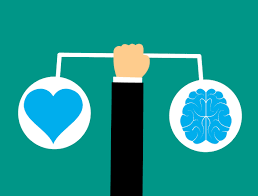 How do you 
rest, recover, rejuvenate?
22
Personal Support 22
Workspace
Routines
Connections
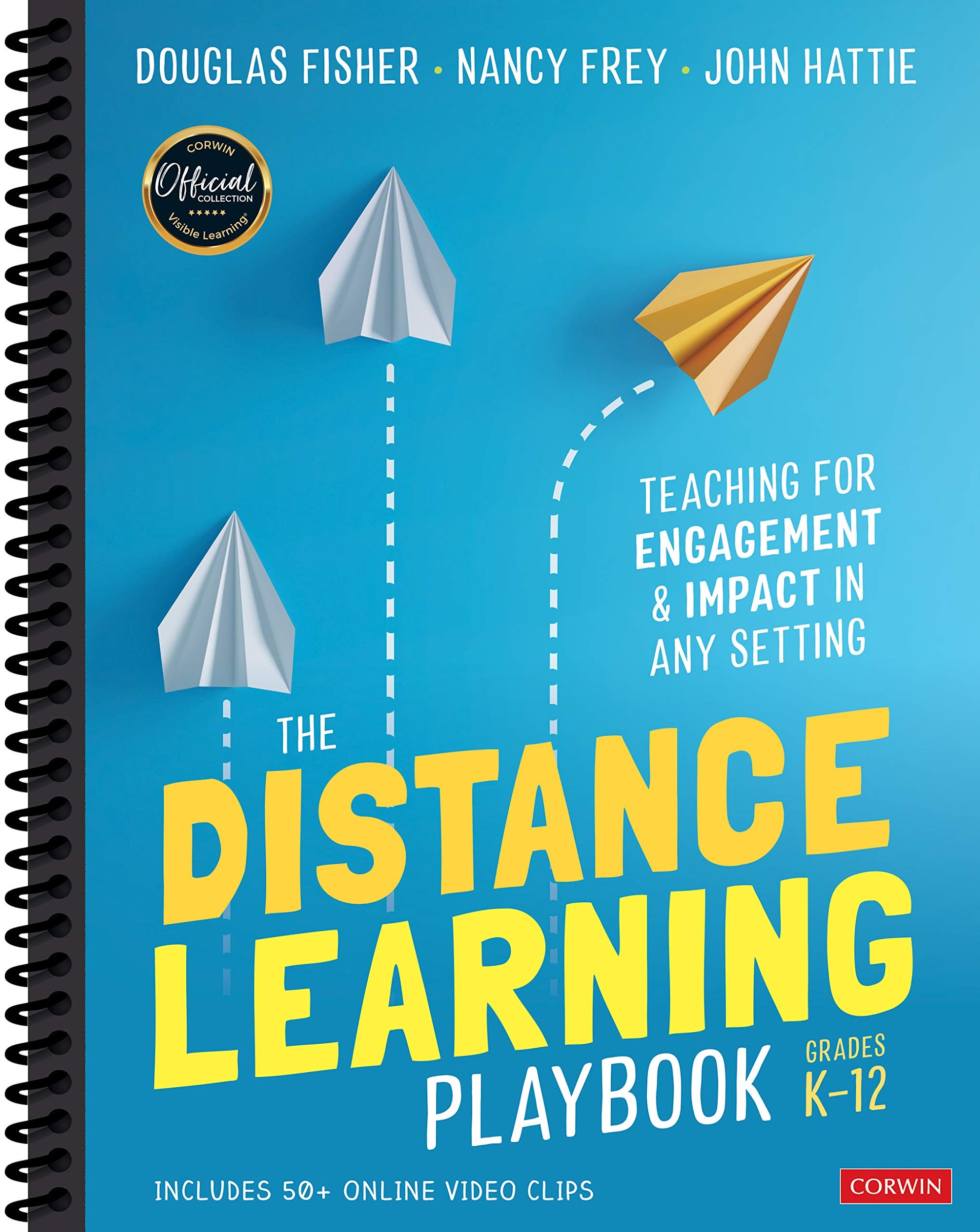 23
Personal Support 3 3
Workspace
Routines
Connections
24
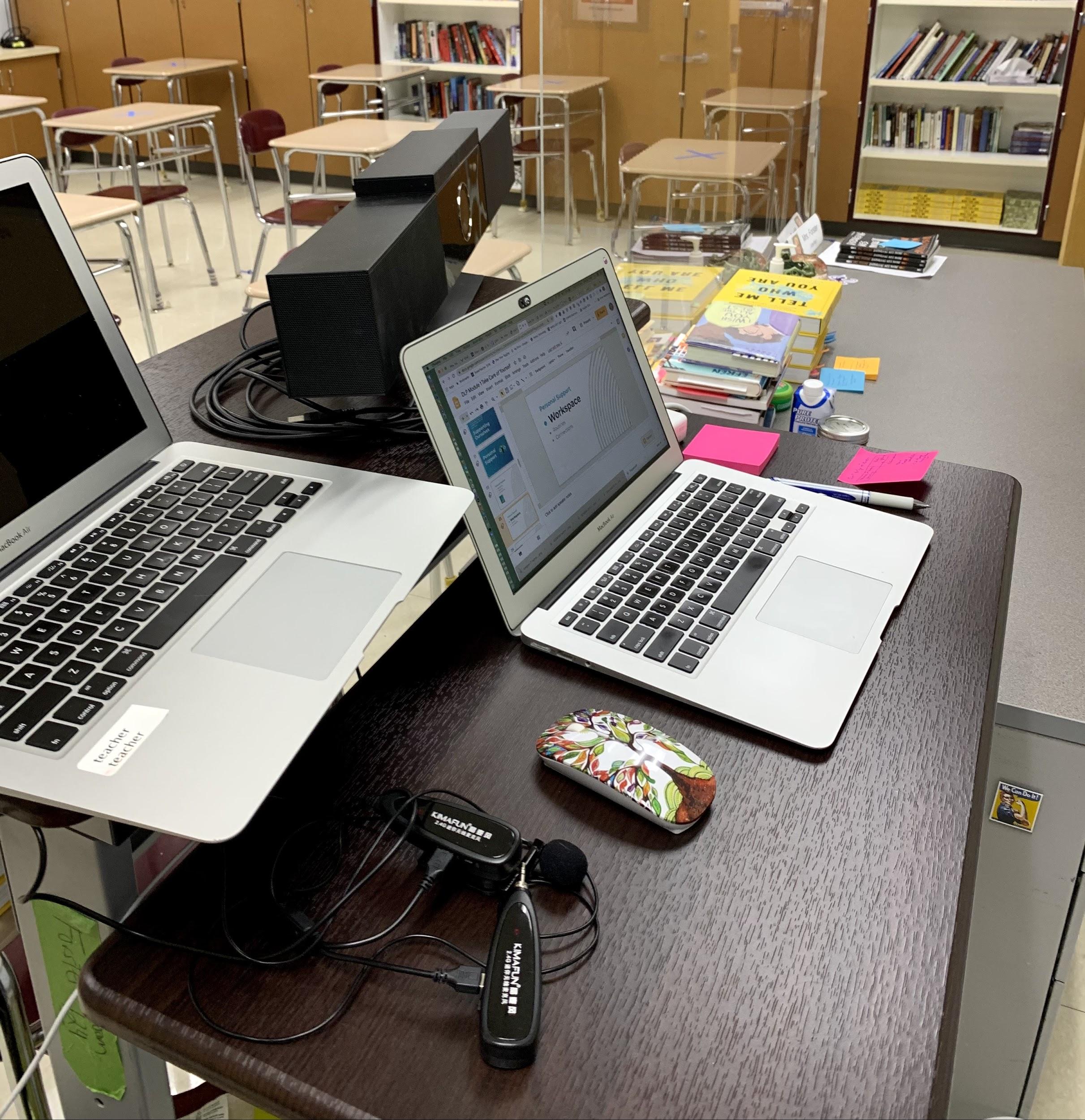 Personal Support 3 3
Workspace
Routines
Connections
25
Personal Support 4
Workspace
Routines
Connections
Reset the room!
26
Personal Support 5
Workspace
Routines
Connections
27
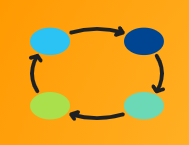 3 people
6 minutes
2 minutes each
Breakout Group Discussion #1
Routines Discussion Prompts:1) Share your current morning routine at home and/or at school.
2) Brainstorm 1 thing you could do to make each better for you.
3) Jot down what you hope to change for next week.
28
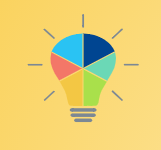 In the Chat #1
Share your 
morning routine 
improvement idea.
29
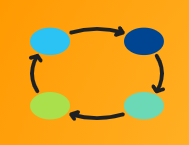 3 people
6 minutes
2 minutes each
Breakout Group Discussion #2
Routines Discussion Prompts:1) Share your end of the day routine both at school & at home
2) Brainstorm 1 thing you could do to make it better.3) Jot down what you hope to change for next week.
30
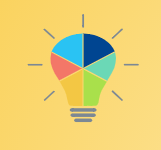 In the Chat #2
Share your 
end of day routine 
improvement idea.
31
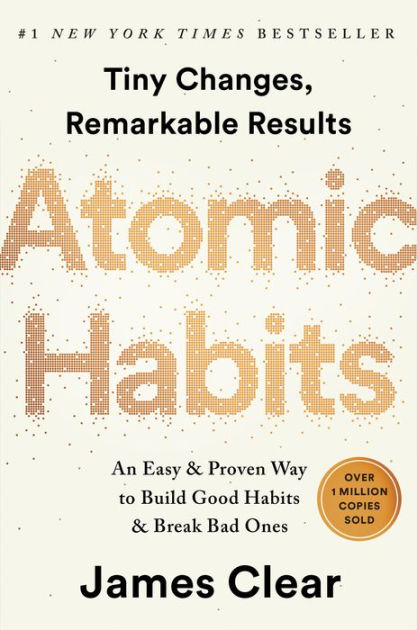 Personal Support 6
Workspace
Routines
Connections
Habit Stacking
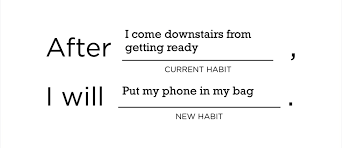 32
Personal Support 7
Workspace
Routines
Connections
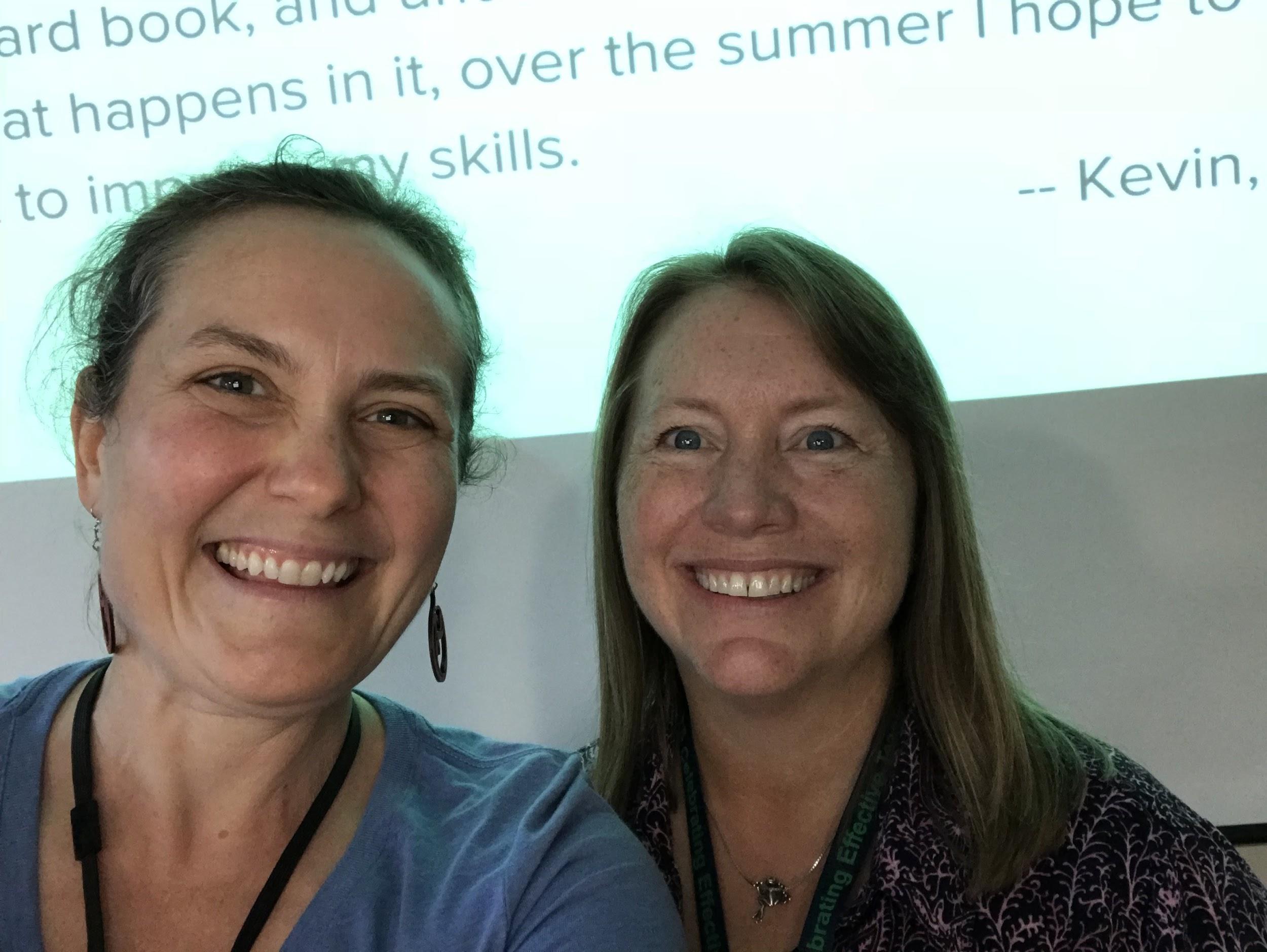 33
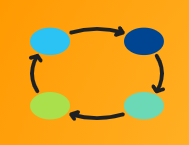 3 people
6 minutes
2 minutes each
Breakout Group Discussion #3
Connections Discussion Prompts:1) Share who you have in your life as a connection outside your home plus how often you currently connect.
2) Brainstorm how you can increase your connection opportunity.
3) Jot down what you hope to change for next week.
34
Physical Support
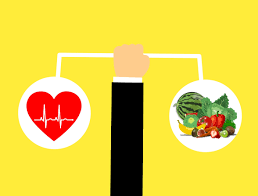 How are you helping 
yourself physically?
35
Physical Support 2
Stress Management
Healthy Eating
Sleep
Exercise
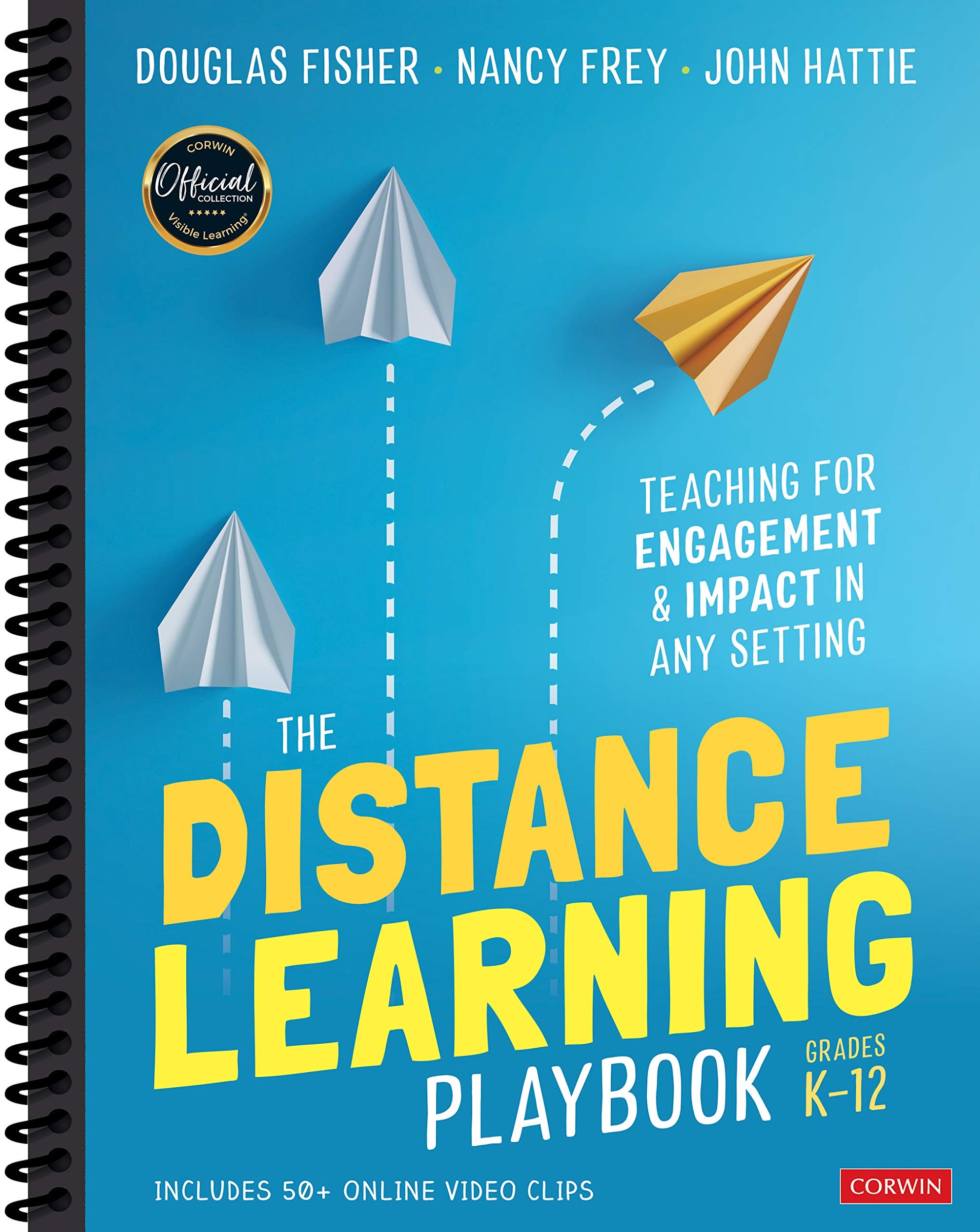 36
Physical Support 3
Stress Management
Healthy Eating
Sleep
Exercise
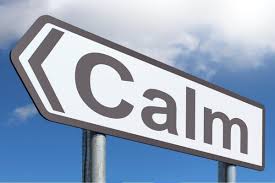 37
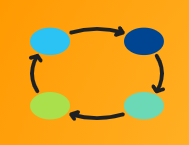 Activity #2
TO DO vs. TO BE
38
Physical Support 4
Stress Management
Healthy Eating
Sleep
Exercise
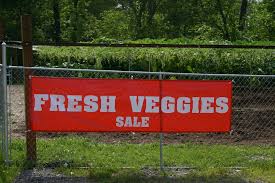 39
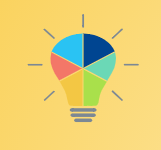 In the Chat #3
What is one change 
you can make 
to eat more healthy?
40
Physical Support 5
Stress Management
Healthy Eating
Sleep
Exercise
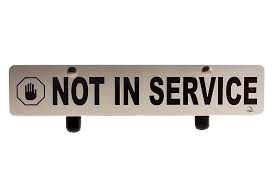 41
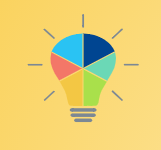 In the Chat #4
What is one change 
you can make 
to sleep better?
42
Physical Support 6
Stress Management
Healthy Eating
Sleep
Exercise
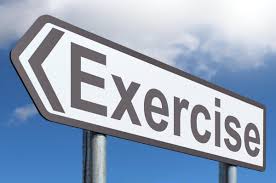 43
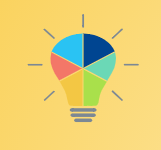 In the Chat #5
What is one change 
you can make 
to exercise?
44
Implementation Intention
I will [BEHAVIOR] at [TIME] in [LOCATION].
I will eat a salad at lunchtime in my classroom.
I will make my partner a cup of coffee at 6 a.m. in the kitchen
I will exercise for one hour at 5 p.m. in my local gym.
I will meditate for one minute at 7 a.m. in my kitchen.
Want to read more on implementation intentions? Click here!
45
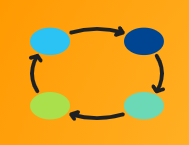 3 people
6 minutes
2 minutes each
Breakout Group Discussion #4
Physical Support Discussion Prompts:1) Share an area of physical support you can work on in the coming weeks: healthy eating, sleep, exercise? Why did you select this area?
2) Brainstorm/discuss one thing you can implement in this area.
3) Create an implementation intention and jot it down for yourself:         I will  [BEHAVIOR]  at  [TIME]  in  [LOCATION].
46
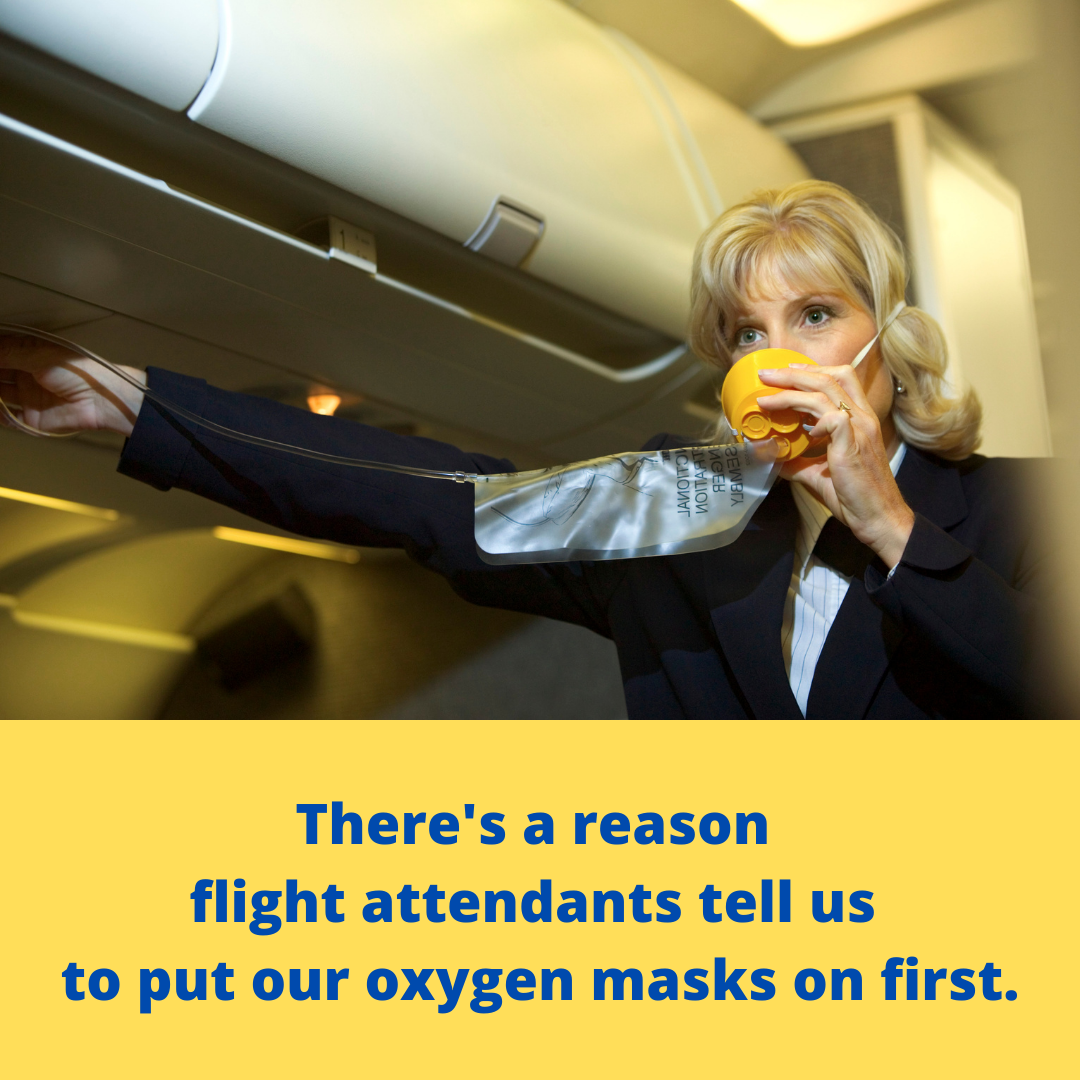 47
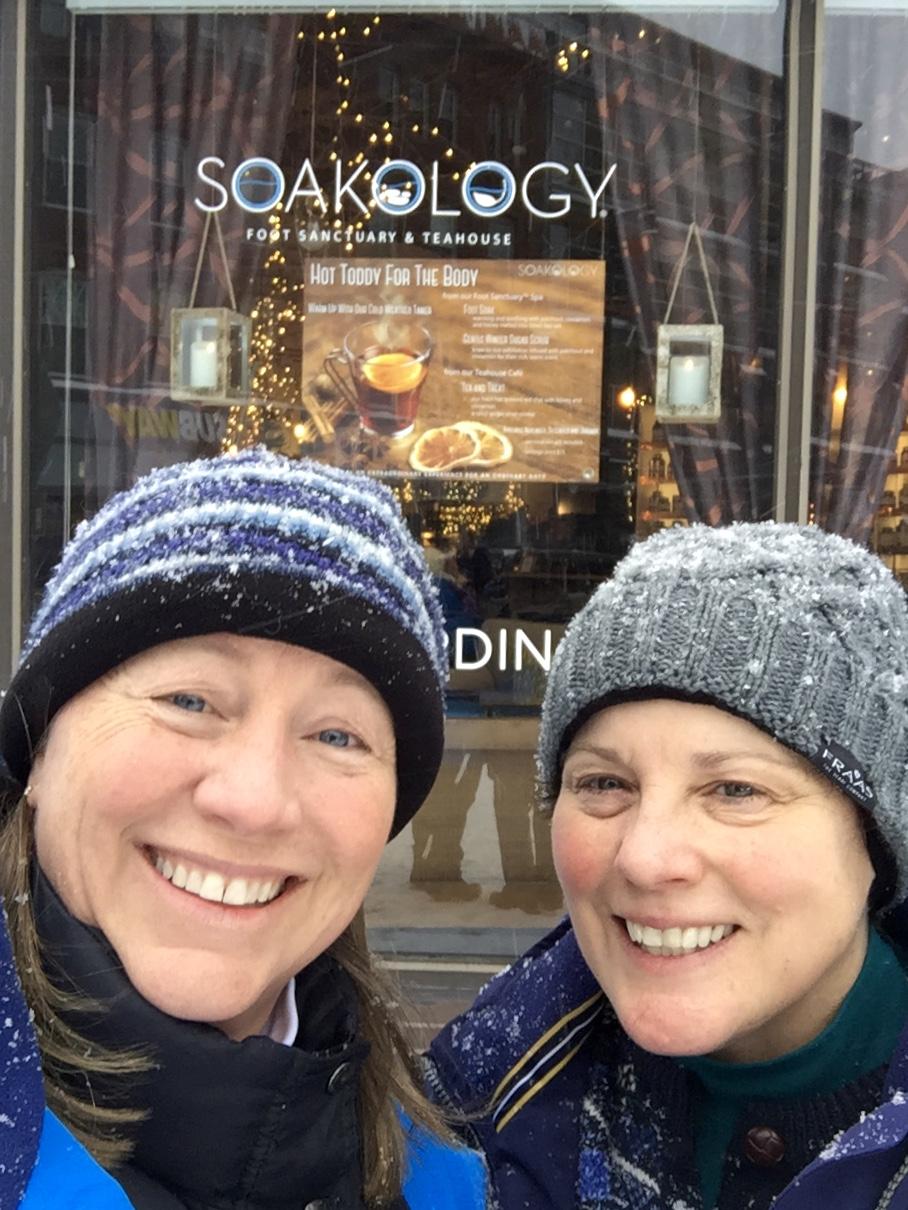 How will you take care of yourself first this winter?
48
Thanks!
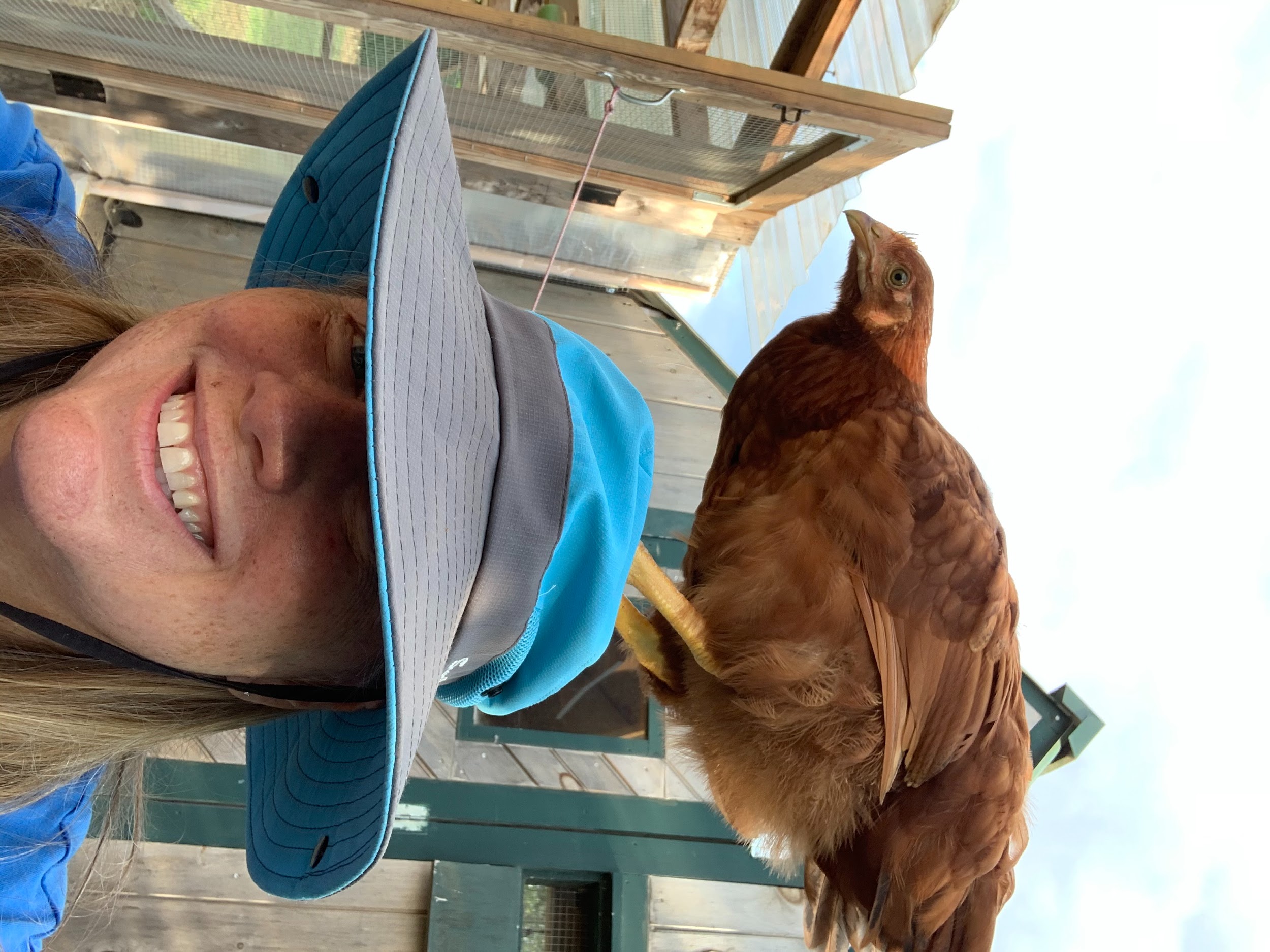 Any questions?
You can find me at:
@pforster25
patti.forster@fivetowns.net
Or at Grateful Heart Farm
49
Next Session
Tuesday, December 1, 3:30 - 5:00
Teacher Clarity
Feedback
Assessment
Grading
Patti Forster
Brandon Terrill
50
[Speaker Notes: Our ensuing sessions will be 90 minutes to provide time for conversation in breakout rooms and explore the plays presented.]